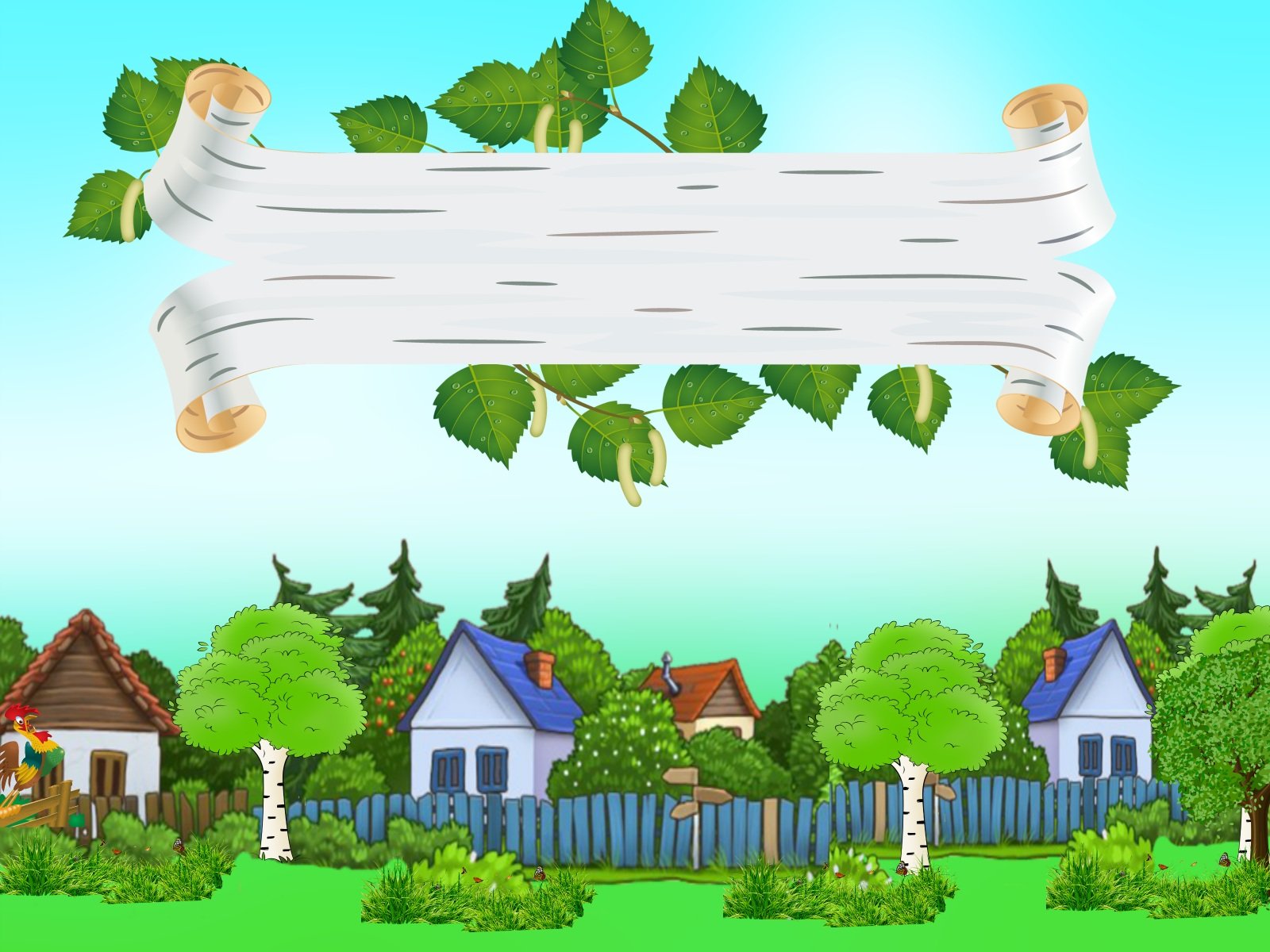 Муниципальное бюджетное  общеобразовательное учреждение средняя образовательная школа с. Юмашево
«Моя малая родина - Новосеменкино»
Выполнила:
Сунагатулина Ираида Николаевна
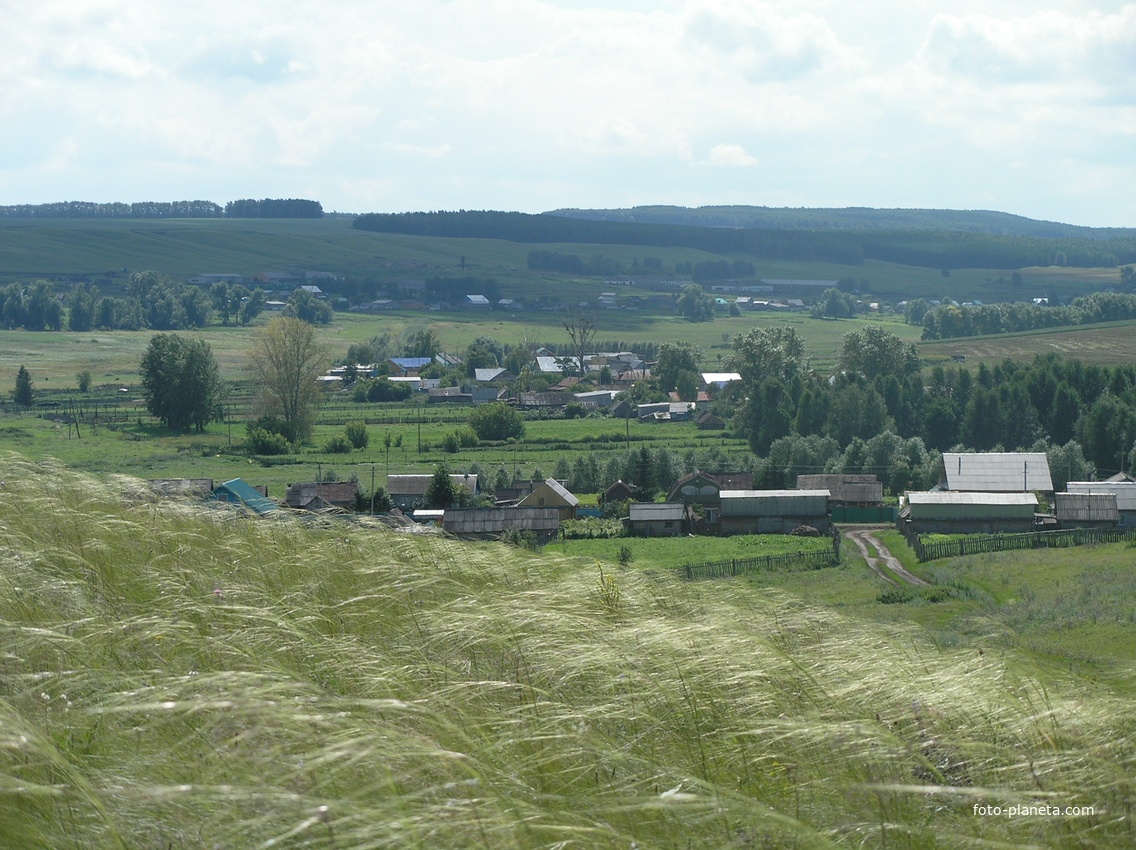 Знает ли каждый человек историческое прошлое своего родного уголка? 
К сожалению, многие из нас мало знают о родном крае, не знакомы в достаточной степени с его прошлым и настоящим.  Поэтому я не захотел оставаться в стороне и решил посвятить данный проект родному селу Новосеменкино, её  истории, памятным местам, известным людям, кратко рассмотреть географические особенности села.
Объект исследования: село Новосеменкино, Чекмагушевский район, республика Башкортостан.
Предмет исследования: фотографии, архивы, письма, устные воспоминания.
Цель работы: познакомиться с историей своего села с момента заселения местности до сегодняшних дней, узнать его прошлое и настоящее;  изучить достопримечательности села Новосеменкино.
Задачи: 
 Привлечь внимание сверстников к истории родного края;
узнать когда и как возникло село;
 каким стало село в современном мире.
Гипотеза. Я считаю что, если  затрону эту тему, многие дети станут более уважительно относиться к своему краю, своей малой родине.
Методы исследования: анализ, сравнение, поисковый, сопоставление, обобщение.
Слышишь песенку ручья?Это – Родина твоя.Слышишь голос соловья?Это – Родина твоя.Руки матери твоей,Звон дождей, и шум ветвей,И в лесу смородина –Это тоже Родина. 
                М. Пляцковский
История нашего села началась в далёком 1812году, когда...
Село Новосеменкино относится к Юмашевскому сельсовету Чекмагушевского района. Чуваши, проживающие в Юмашево и Новосеменкино,  были переселенцами, выехавшими из Цивильского уезда Казанской губернии, а также из Симбирской губернии. 
      Когда они прибыли  в Башкирию и в  каком количестве душ, нет данных. В описе сказано, что крестьяне деревень Н. Семенкино и Юмашево поселились по праву приобретения в 1812 году у башкирцев деревни Пучкак- Куяново по договору на вечное владение. Юмашевцы заняли от левого берега реки Базы.
      После юридического оформления покупки дачи юмашевцы разделились на две части. Одна часть осталась между реками Сырдлан-Илга и Камышлы. Другая часть жителей заселилась на левом берегу реки Базы, свою деревню назвали Ново- Семенкино.
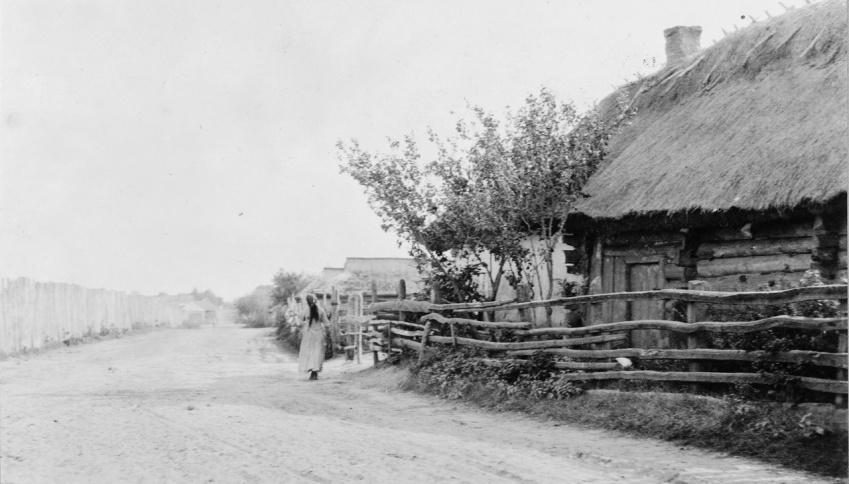 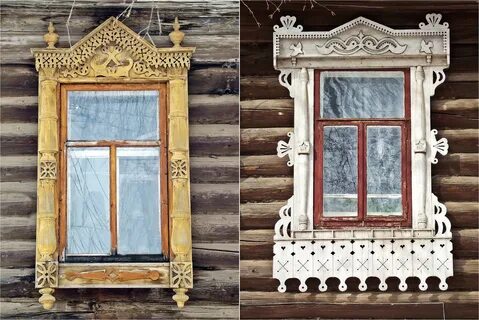 Купленная дача, надо полагать, была сплошная дубовая роща. Доказательством служат хозяйственные постройки в Юмашево и Н. Семенкино до пожара в 1912г. Столбы от уличных ворот, фундаменты и оконные коробы изб были дубовые.
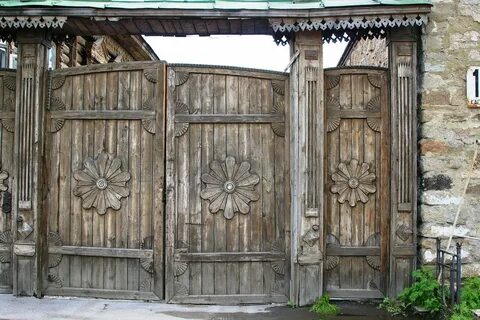 И по сегодняшний день сохранился возле нашей деревни небольшой лес, где растут так же дубы, березы, ели, сосны. Мы его называем Юманлах (Дубовый лес).
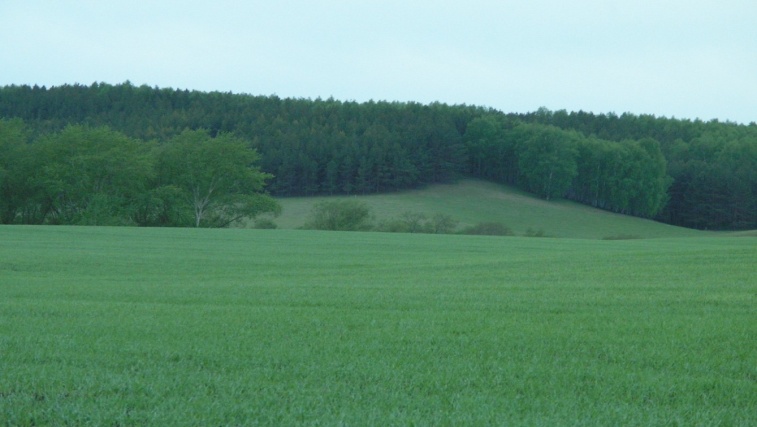 На протяжении 20 лет до 1832 года жители Юмашево и Н. Семенкино жили спокойно без всяких посторонних вмешательств. В 1832 году тептяры д. Байгильдино самовольно присвоили лучшие пахотные и сенокосные места, совершенно устранив юмашевцев от владения собственностью. Они хотели выселить жителей Юмашево и Ново - Семенкино из дачи, подавали жалобу в департамент правительственного Сената.
Земельный спор между байгильдинцами, юмашевцами, ново- семенкинцами и башкирами затянулся на 10 лет. В этом споре победили юмашевские и новосеменкинские чуваши.
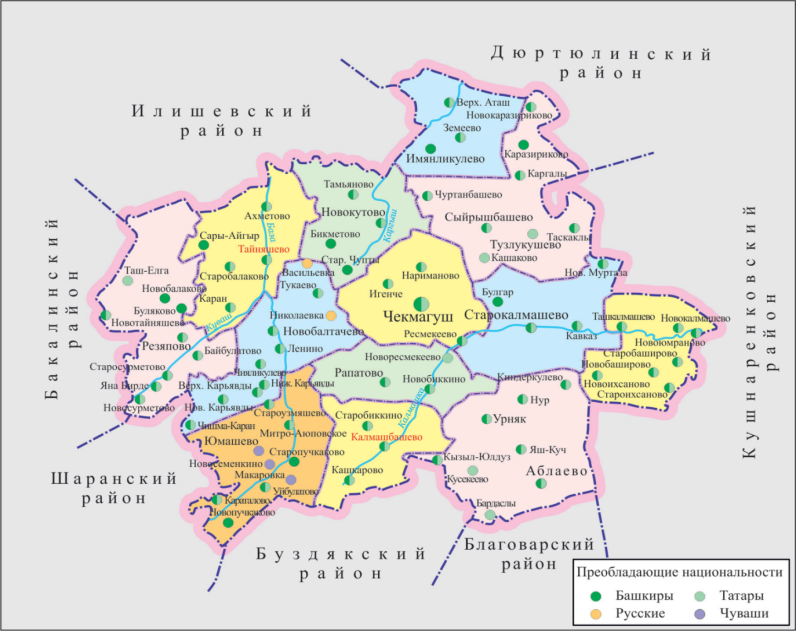 Численность населения
Достопримечательности села
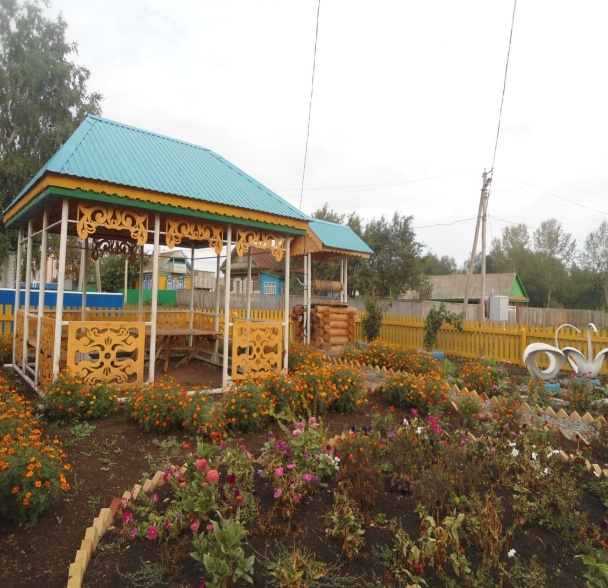 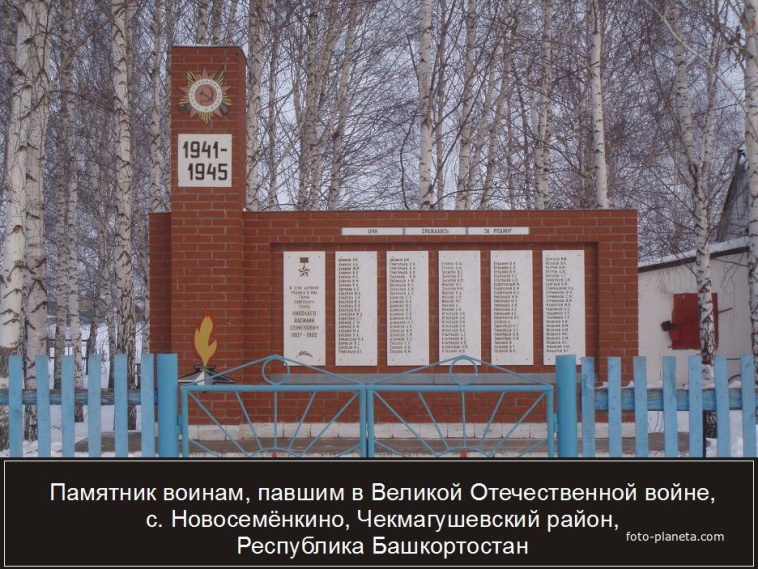 Беседка  на улице Свободы
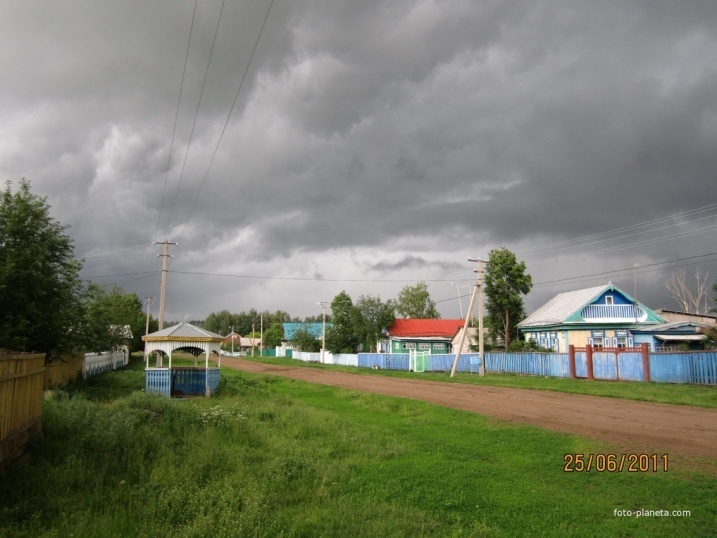 Памятник воинам, 
погибшим в ВОВ
В центре села есть место для отдыха
Медпункт и сельский клуб                                             Протекает речка между улицами 
                                                                                                     Горная и Короткая
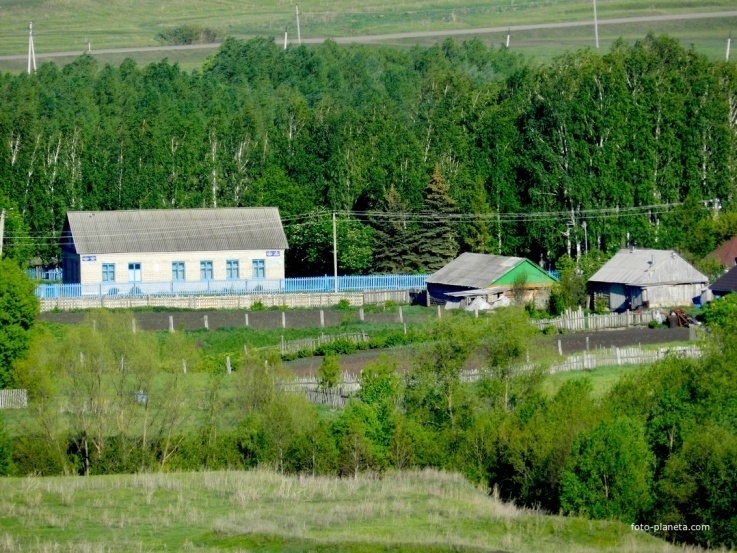 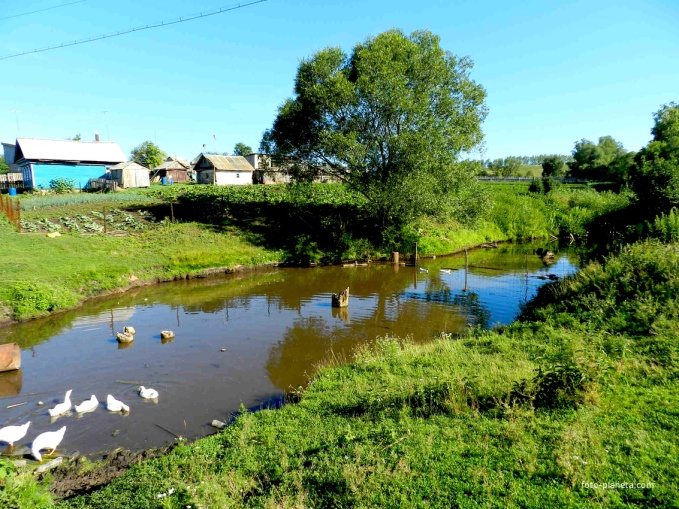 Пруд между Новосеменкино и Уйбулатово     
                                                                                  
                                                                                 Шарлама      
                                                                                                                    Молодые сосны при въезде в село
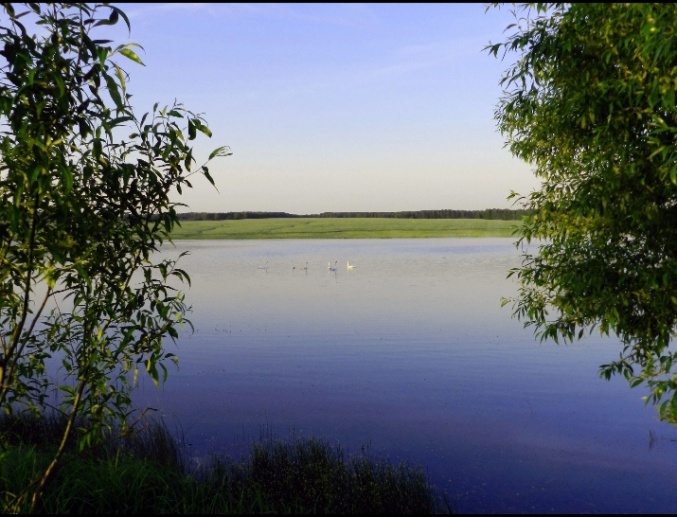 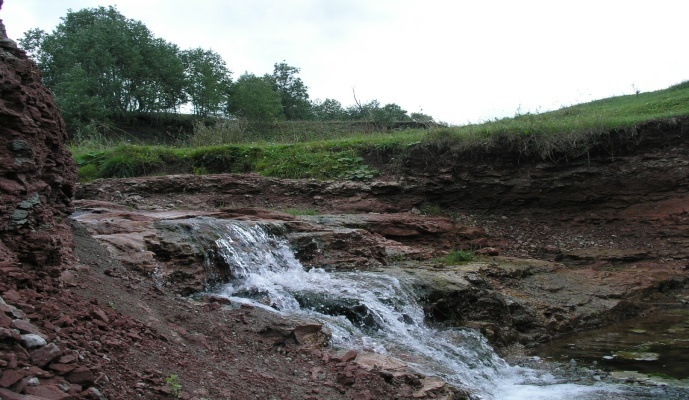 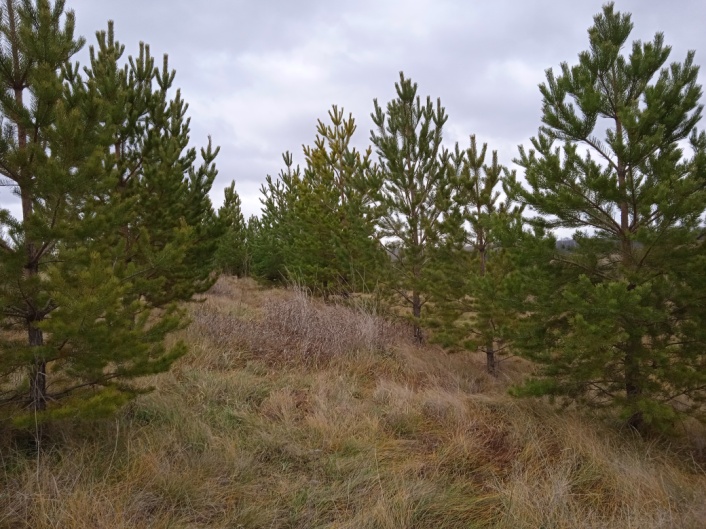 Известные земляки:
Николаев Василий Семенович- Герой Советского Союза.
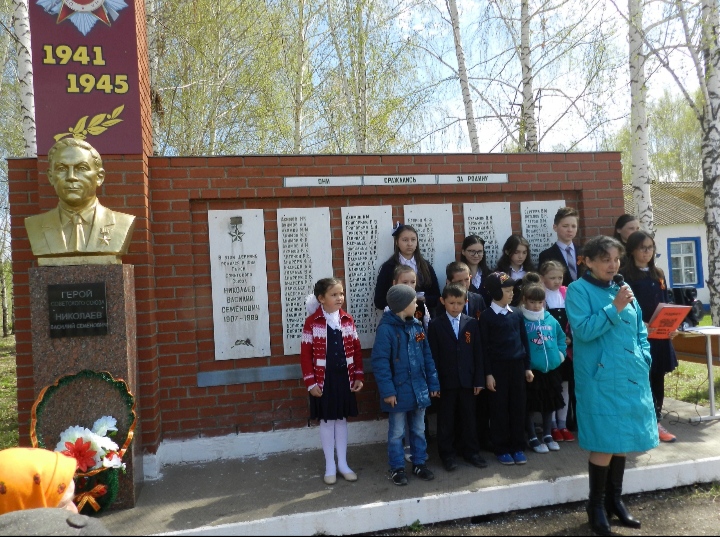 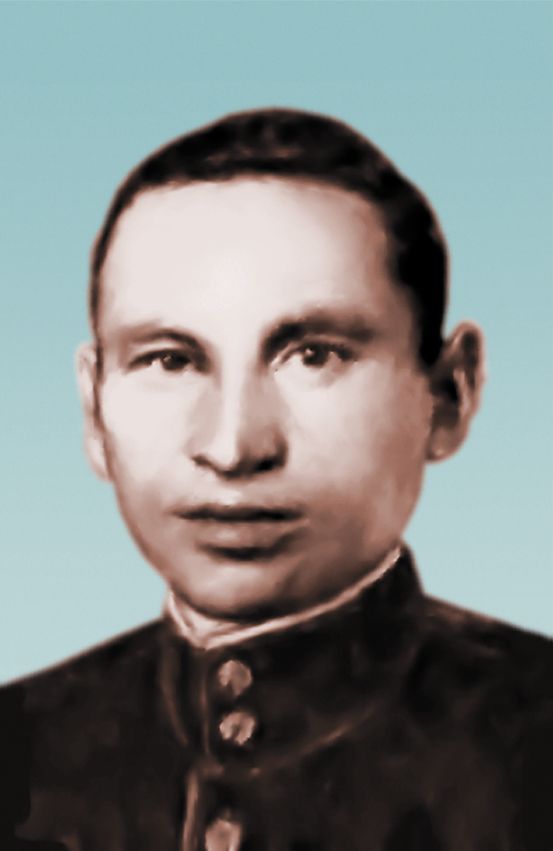 Чувашский фольклорный ансамбль «Нарспи» 
был создан в селе Новосеменкино
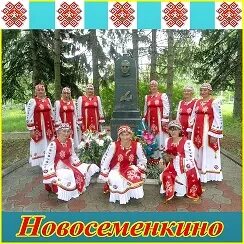 В ходе исследовательской работы были выполнены все поставленные цели и задачи, я расширил знания об истории своего села и его достопримечательностях, изучил географические особенности родного села Новосеменкино.
Я пришел к выводу, что об истории родного края можно рассказывать очень много. Я хочу, чтобы моё село жило в процветании, чтобы жители гордились людьми, их делами, чтобы помнили, какой ценой досталось благополучие. Для этого нужно помнить славное прошлое нашей малой родины, передавать из поколения в поколение его историю. Мы обязаны сохранить эту прекрасную землю, сделать её ещё краше.
СПАСИБО ЗА ВНИМАНИЕ